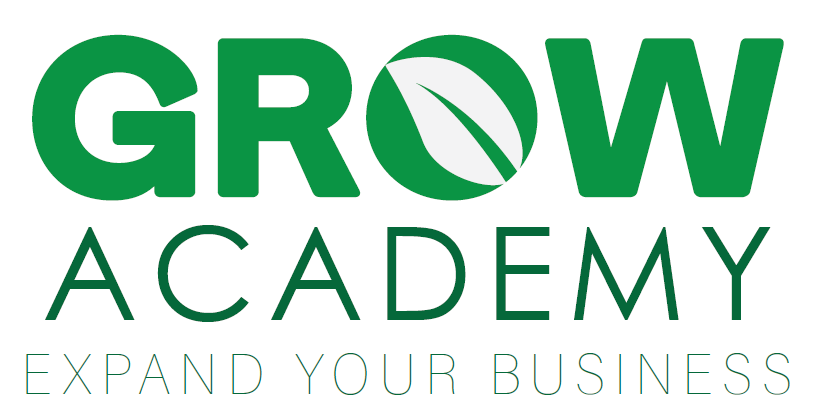 You’re Worth It
Sales and Pricing
Market Oriented Pricing
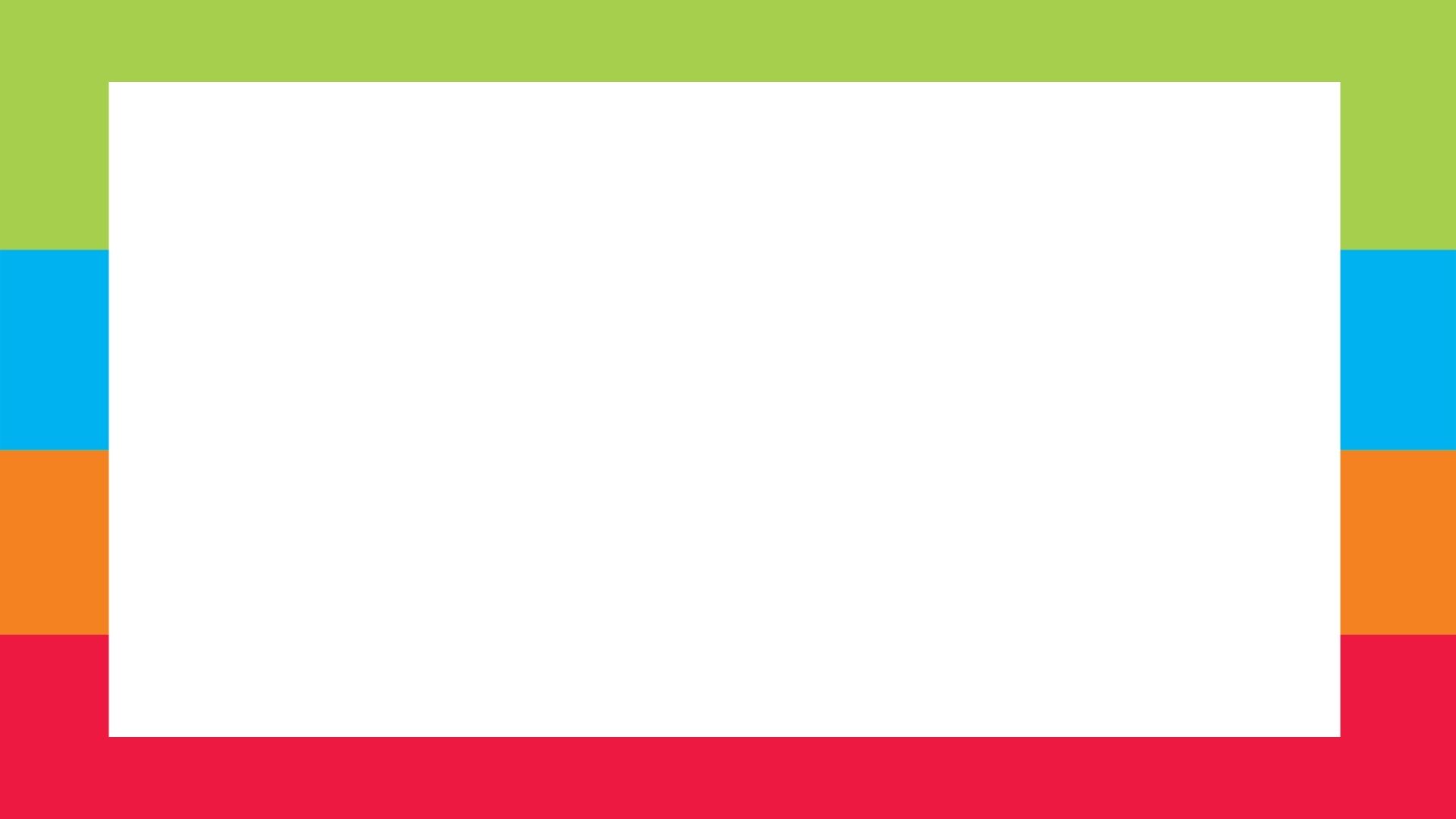 Where is the best zip code for your business?
Who spends on what you’re selling?
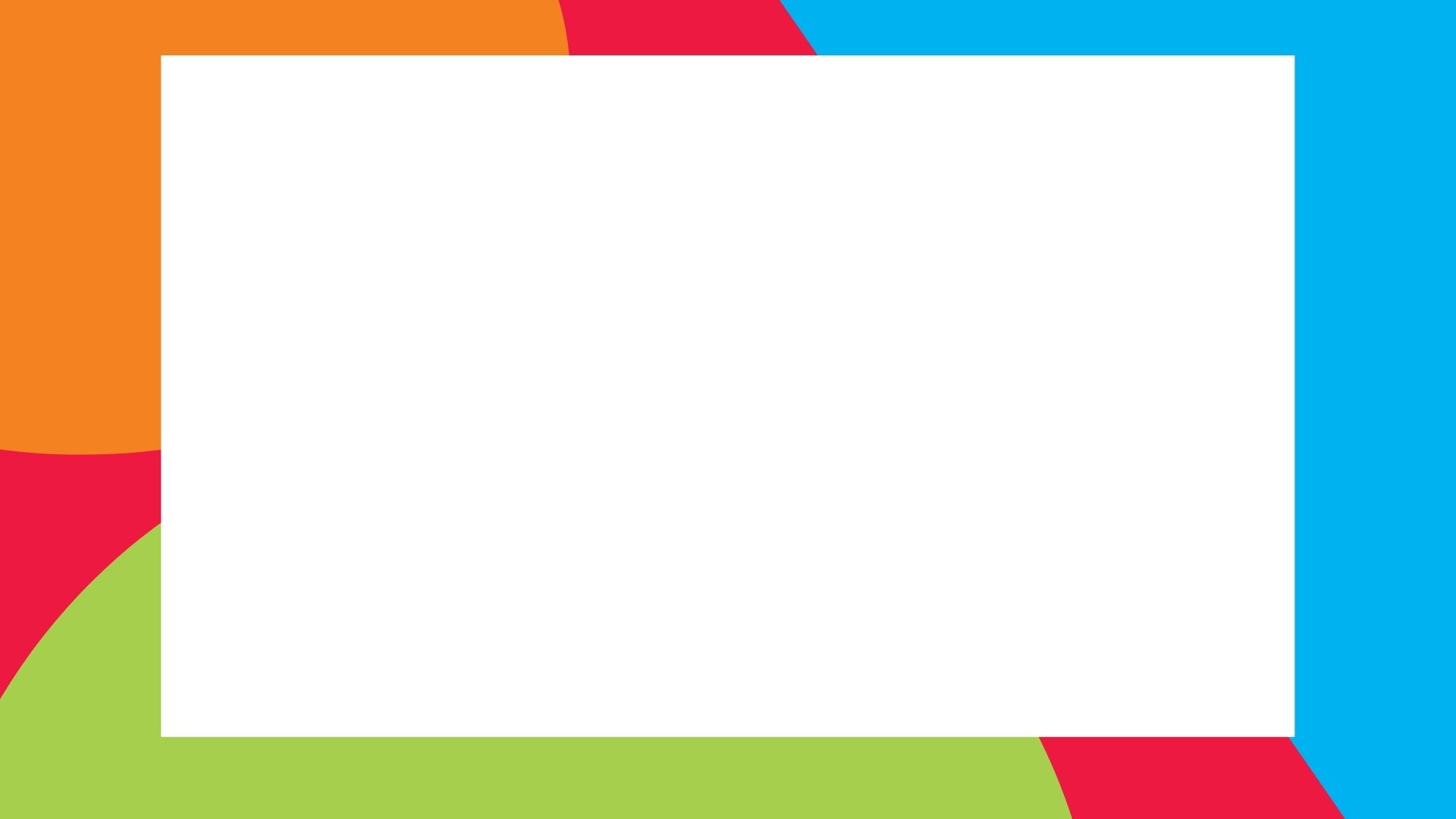 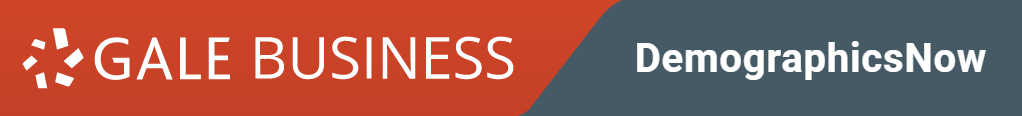 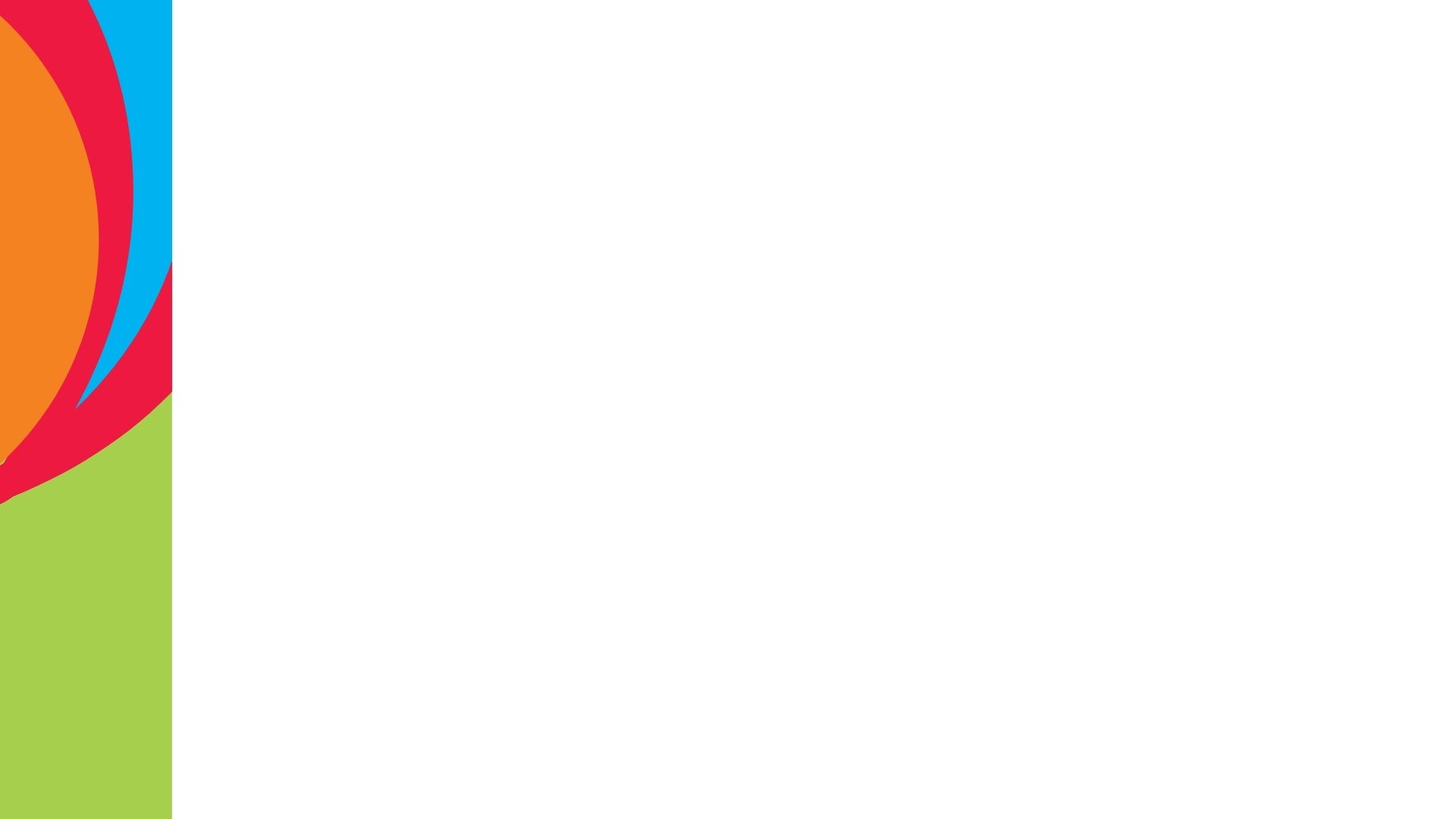 Finding Consumer Expenditure 
Comparison Reports
Select the Zip code of Your Business
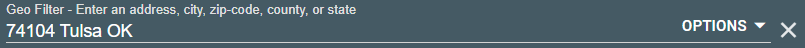 Select Demographics
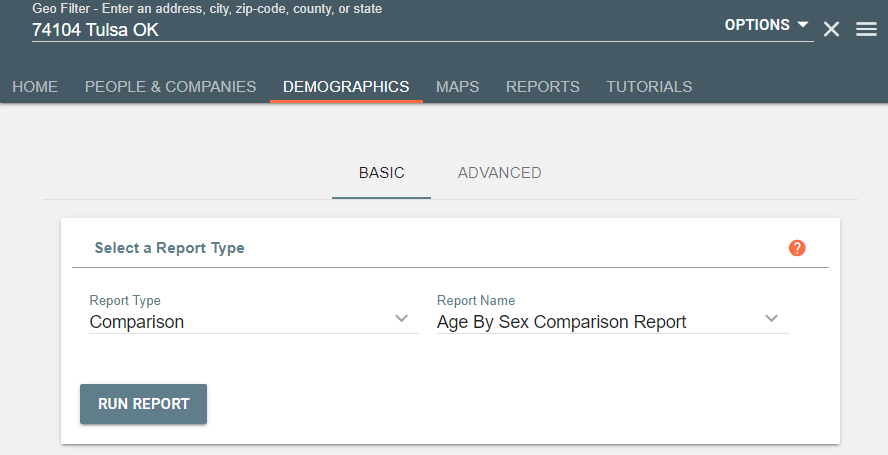 Select the Report You’d Like to Use
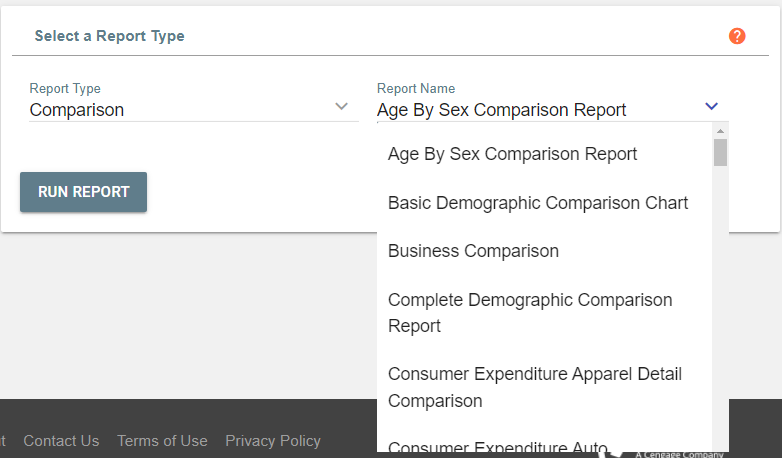 Run Report:
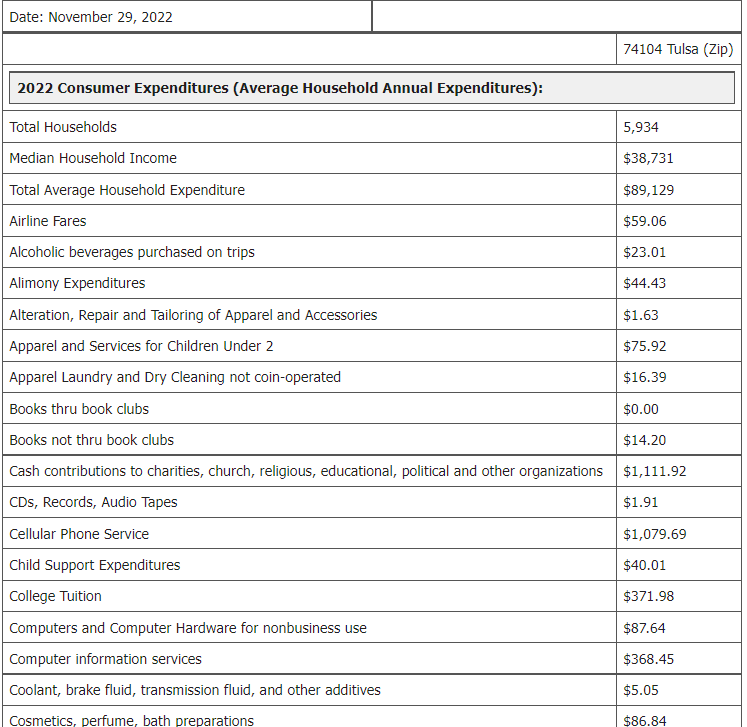 Let’s Practice!
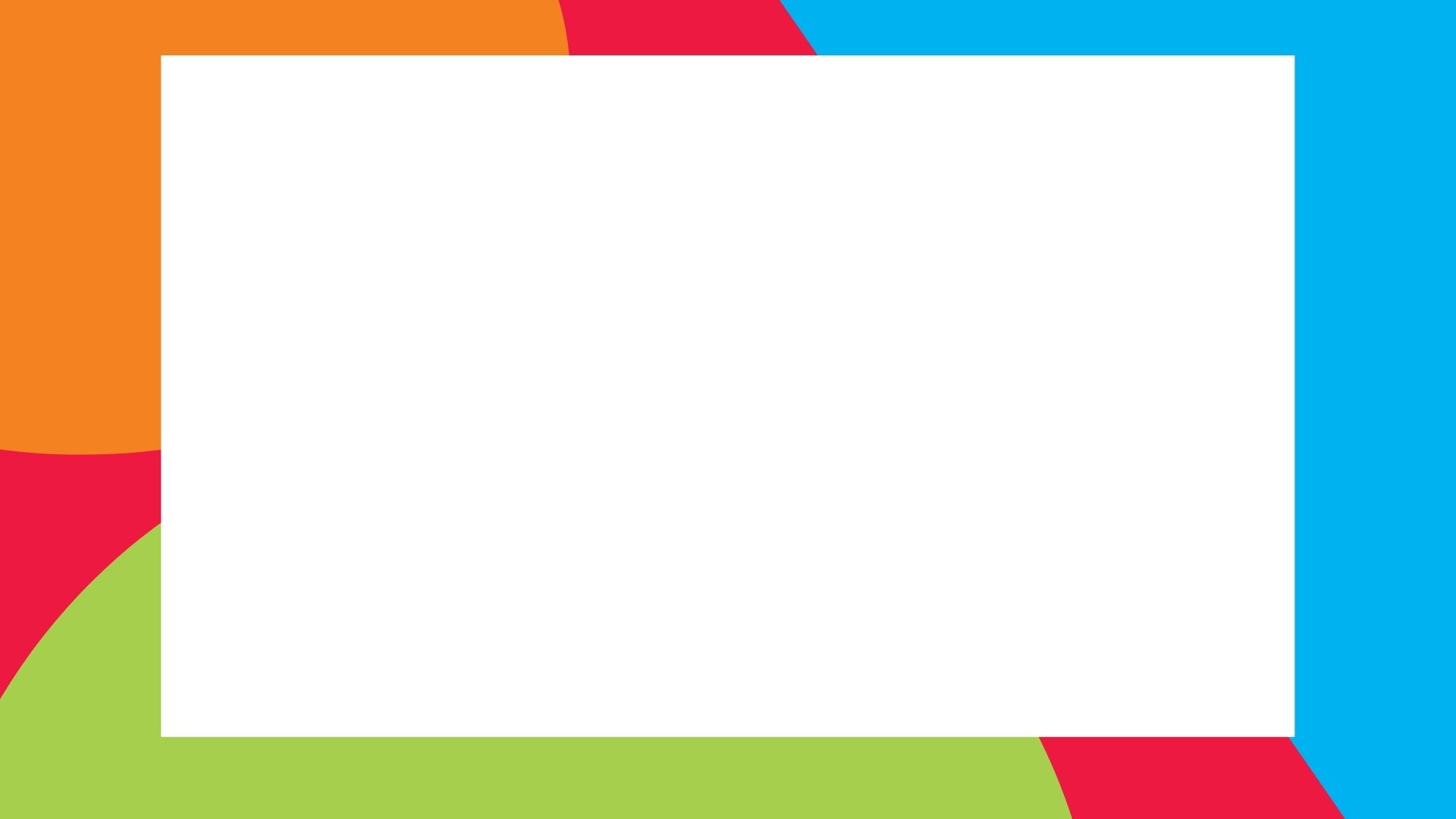 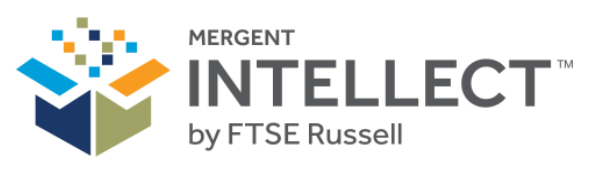 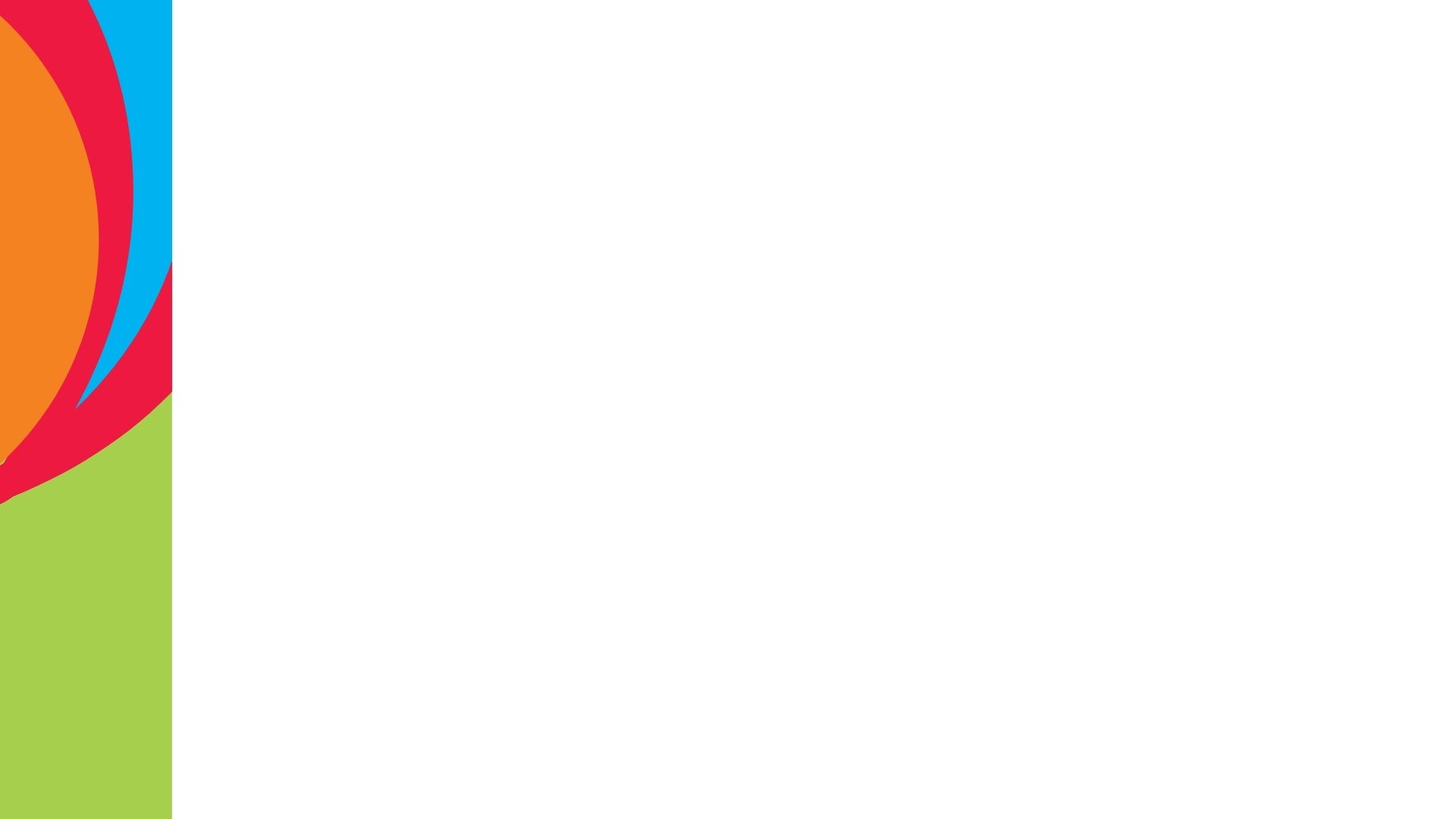 Finding Effective Buying Income and Projections
Set Zip Codes:
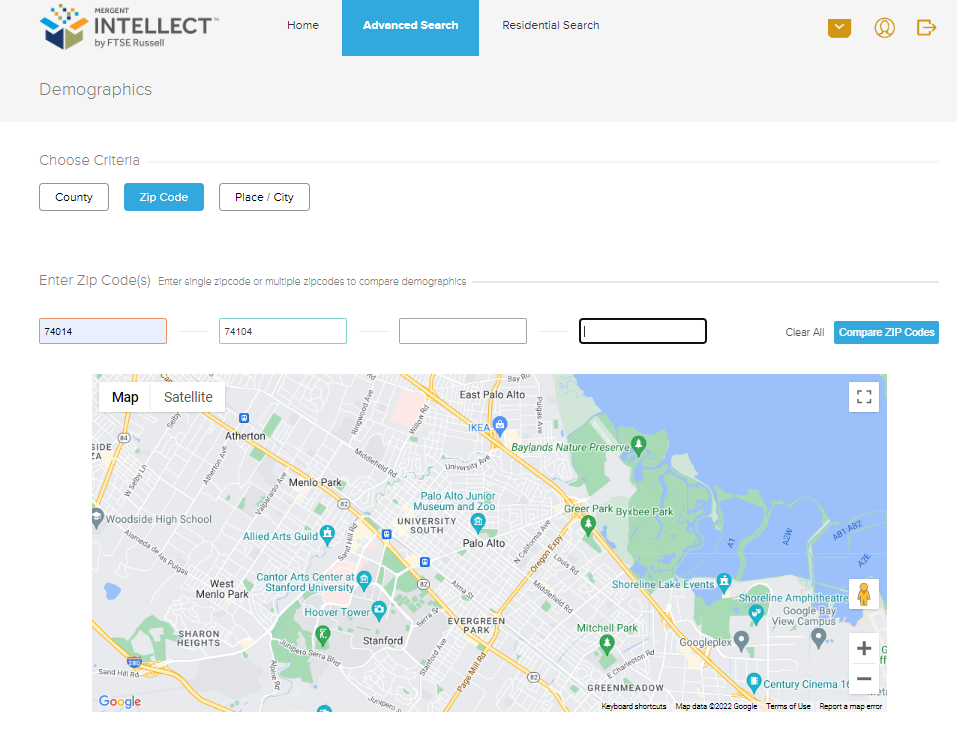 Select PDFs:
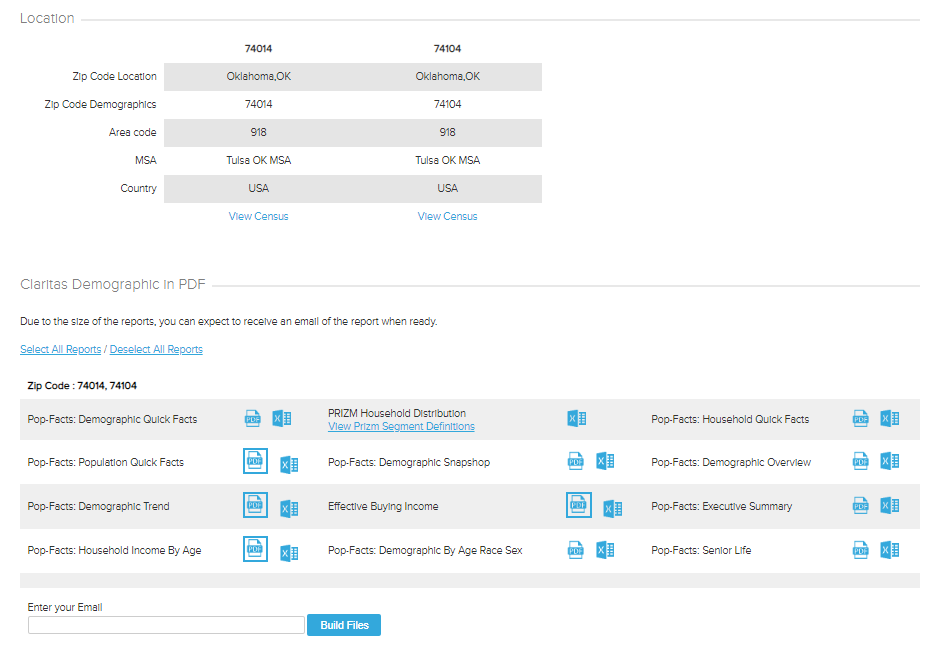 Check Your E-mail:
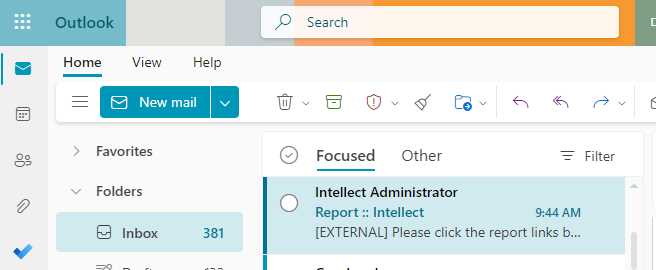 View Report:
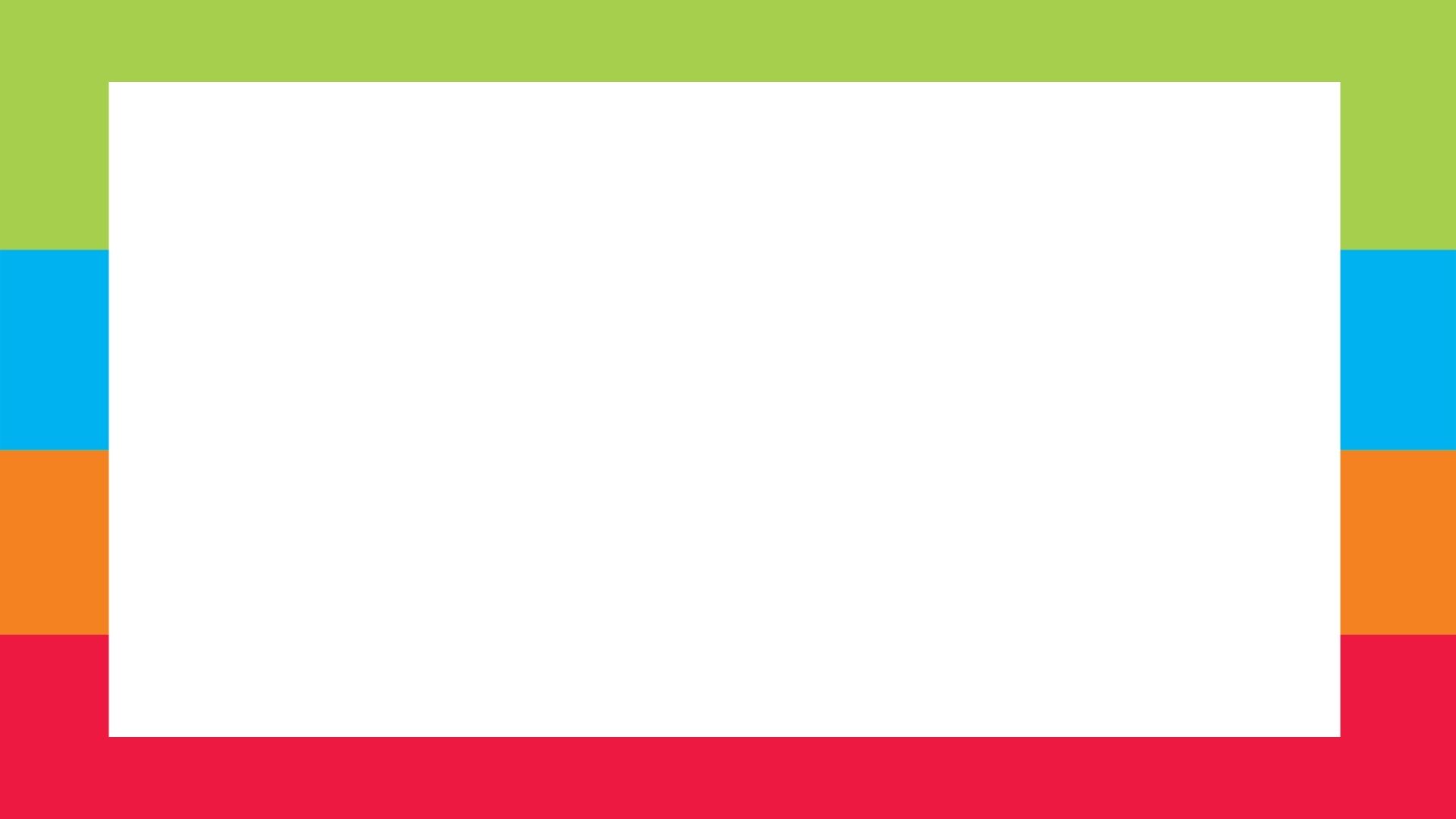 What is the overall operation cost for your industry?
Cost-Based Pricing
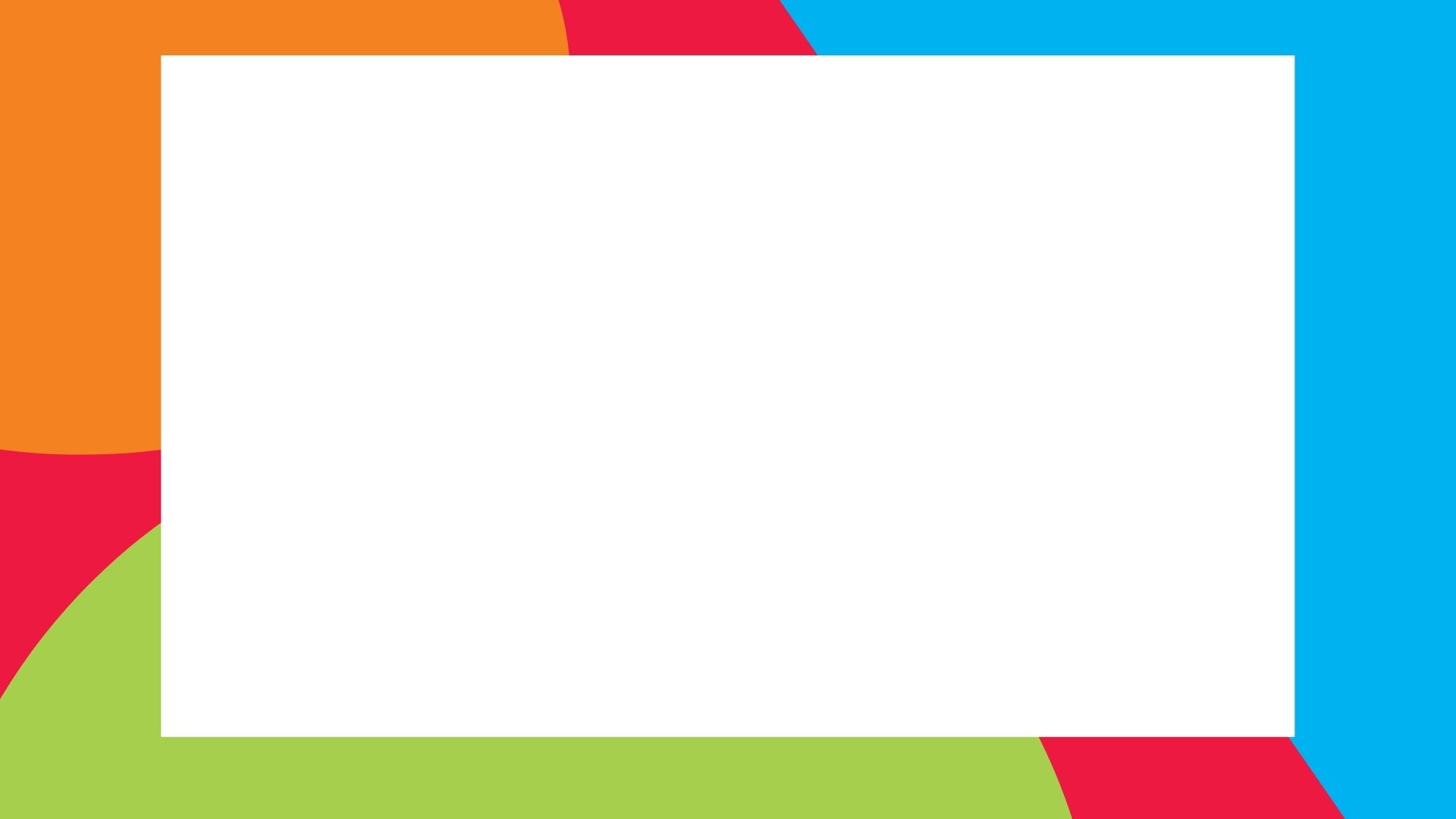 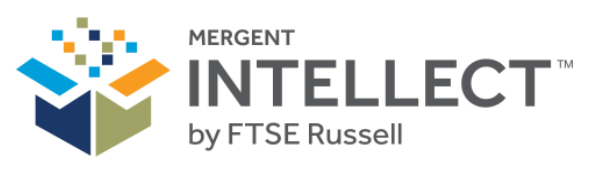 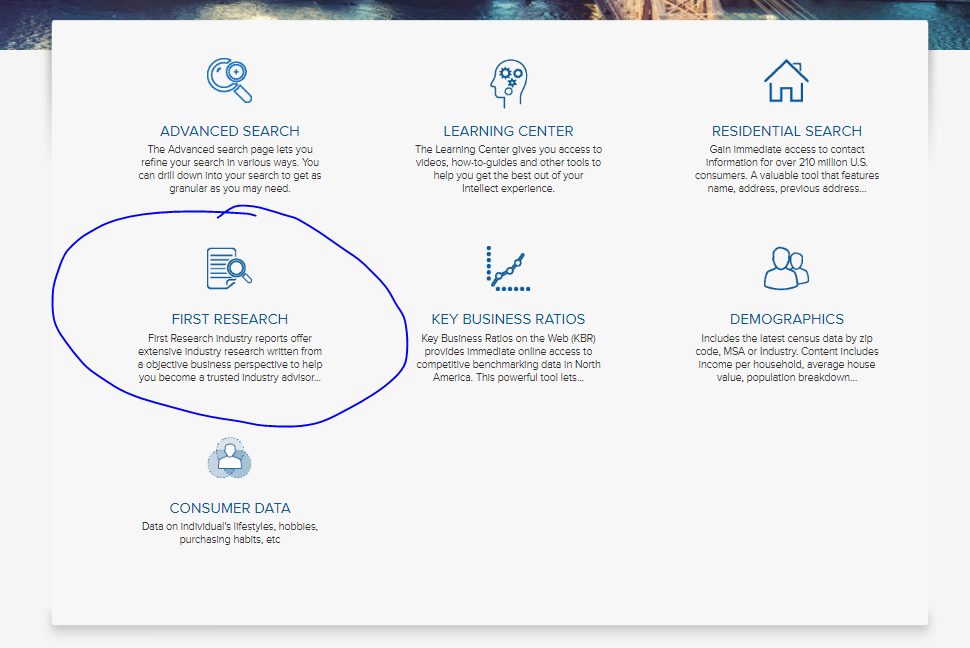 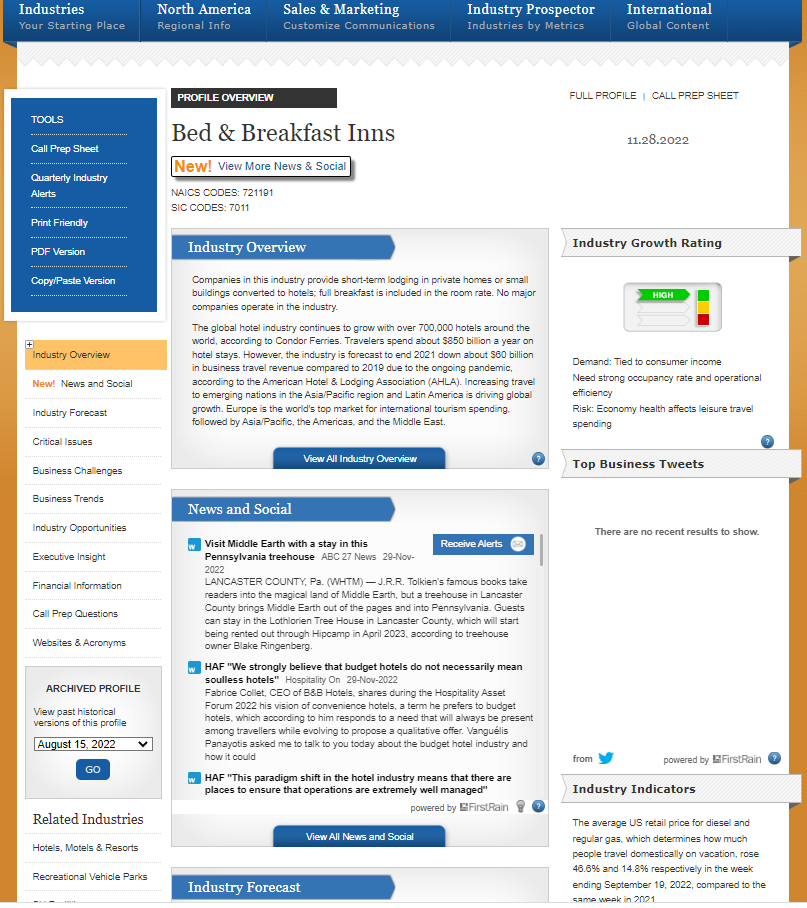 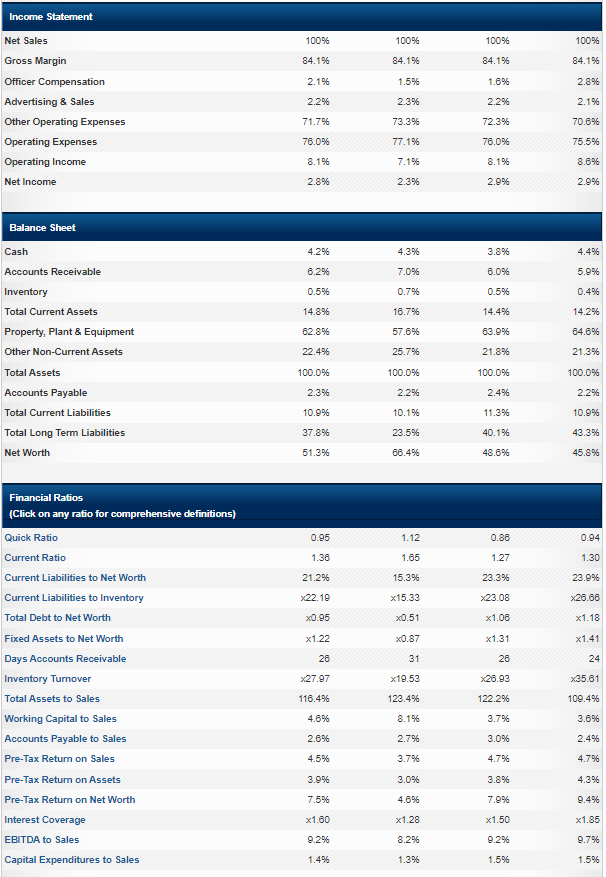 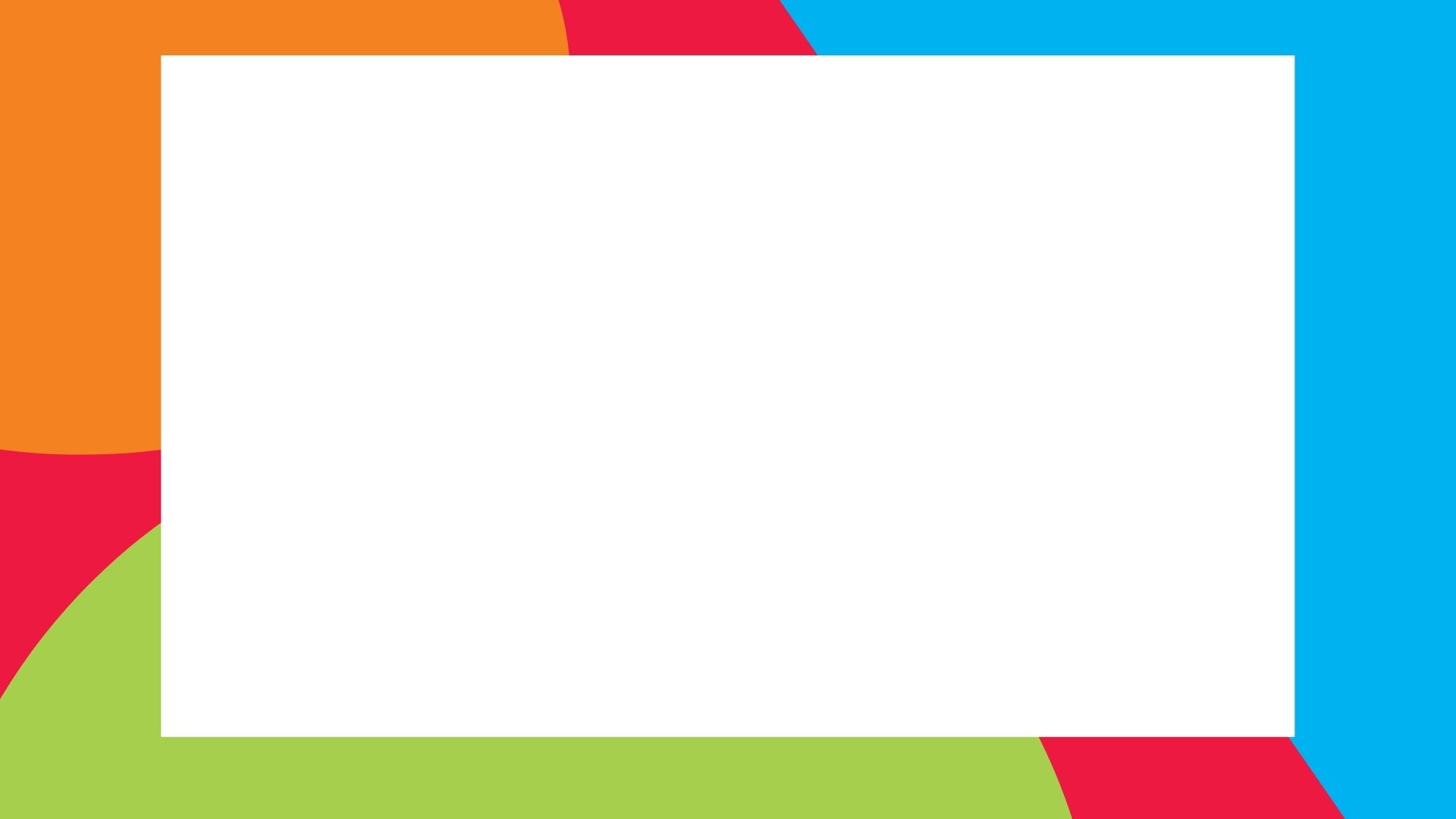 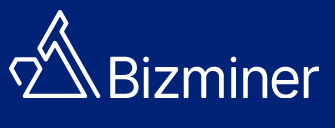 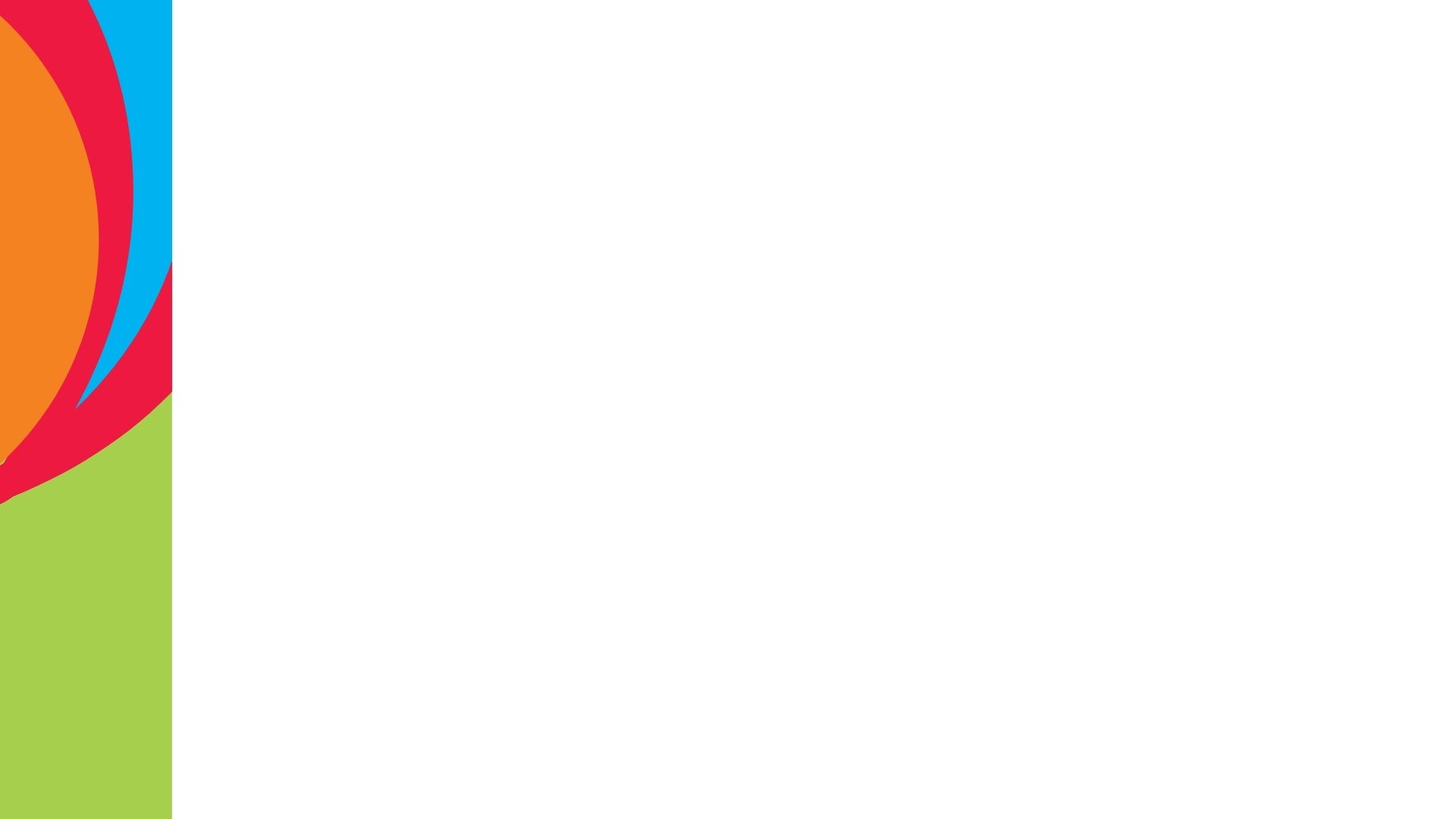 What You’ll Find Through a Bizminer Report
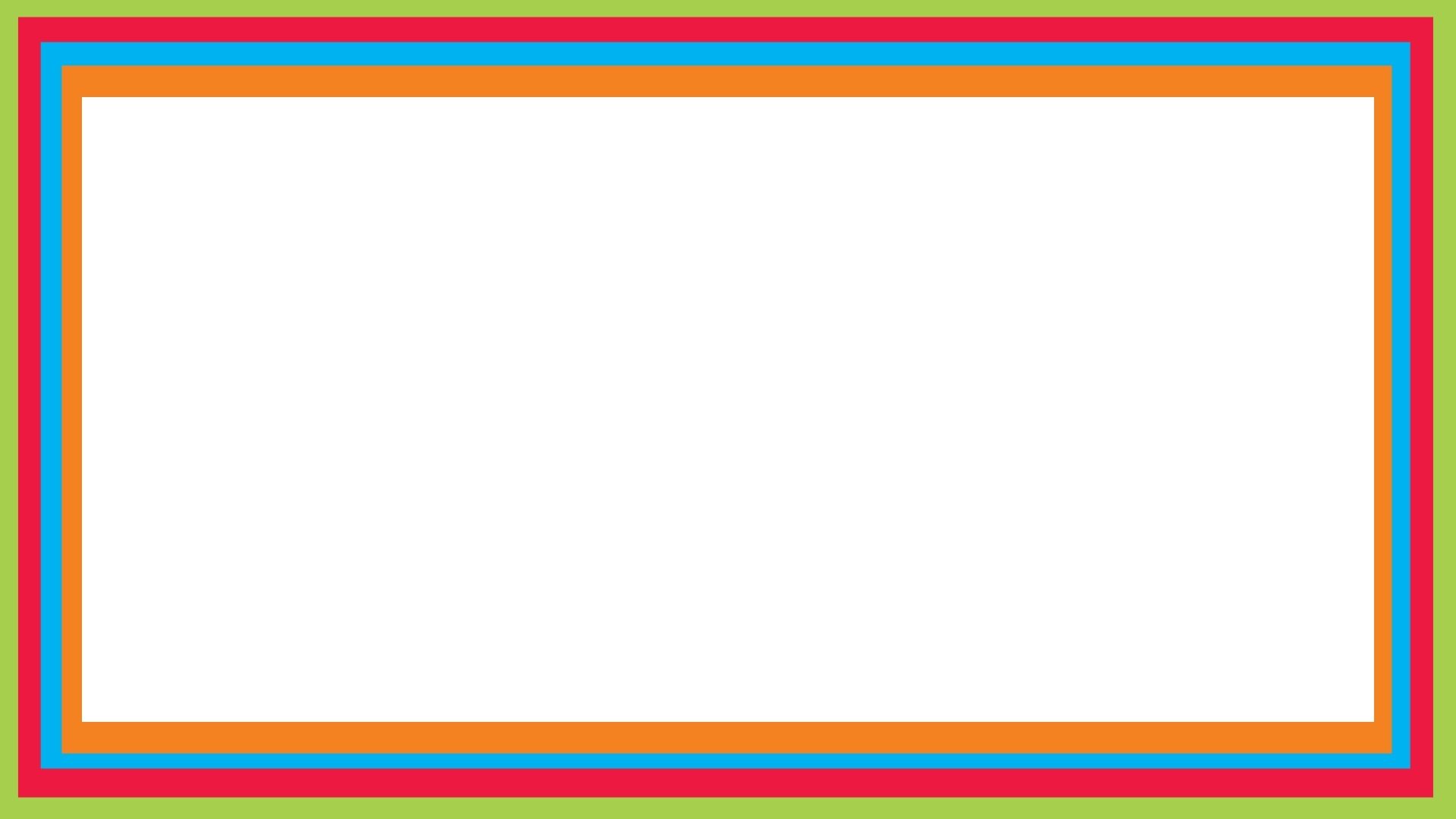 Questions?
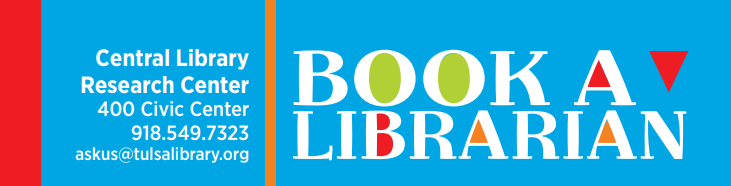 AskUs
918-549-7323
askus@tulsalibrary.org
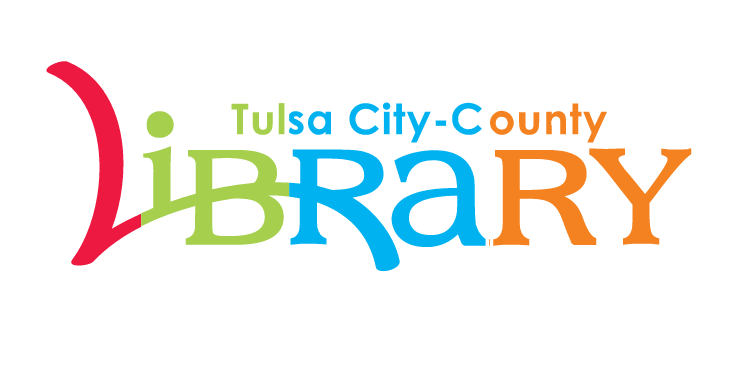 Aubrey.naiman@tulsalibrary.org
918-549-7429
AskUs 
918-549-7323
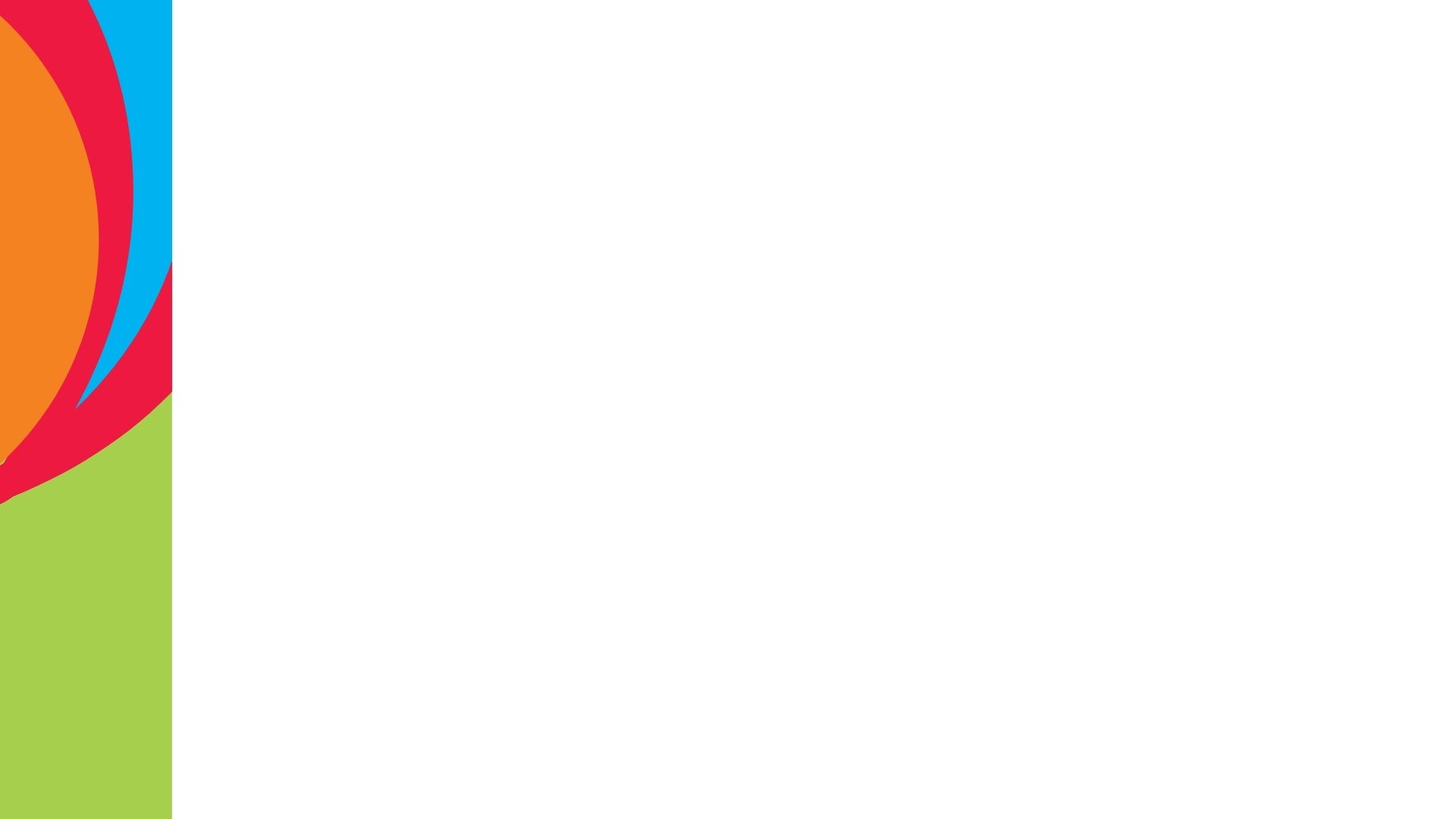 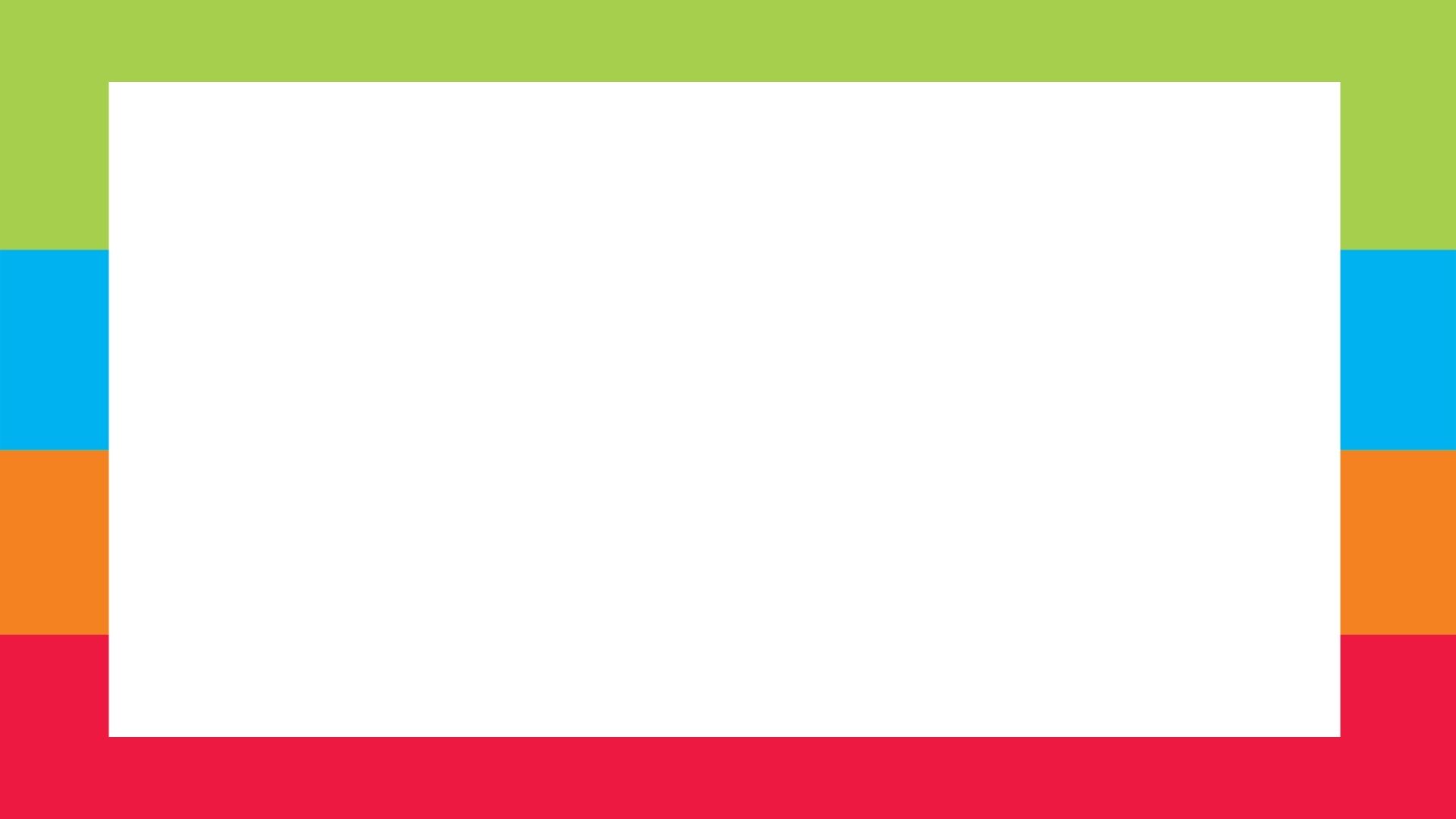 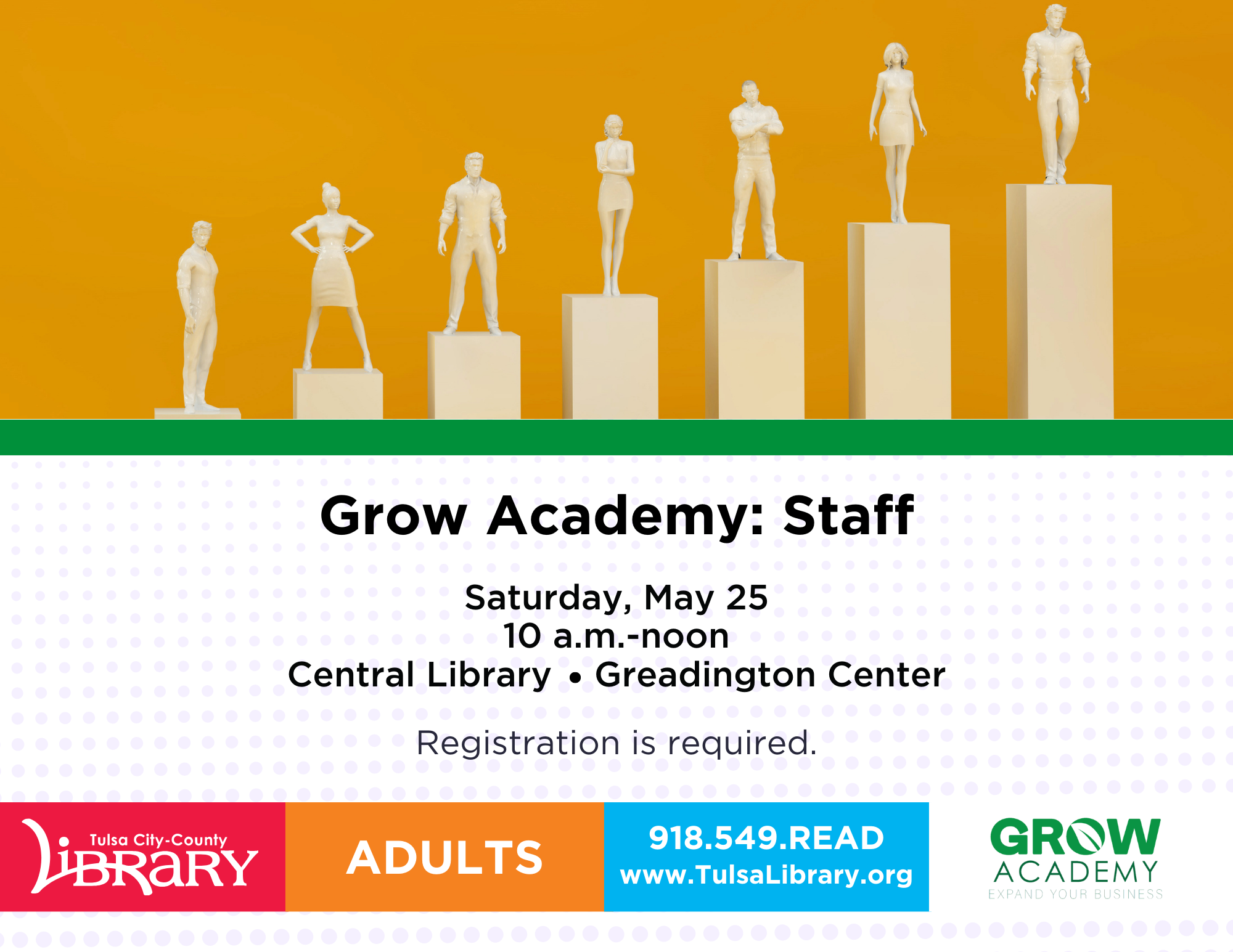 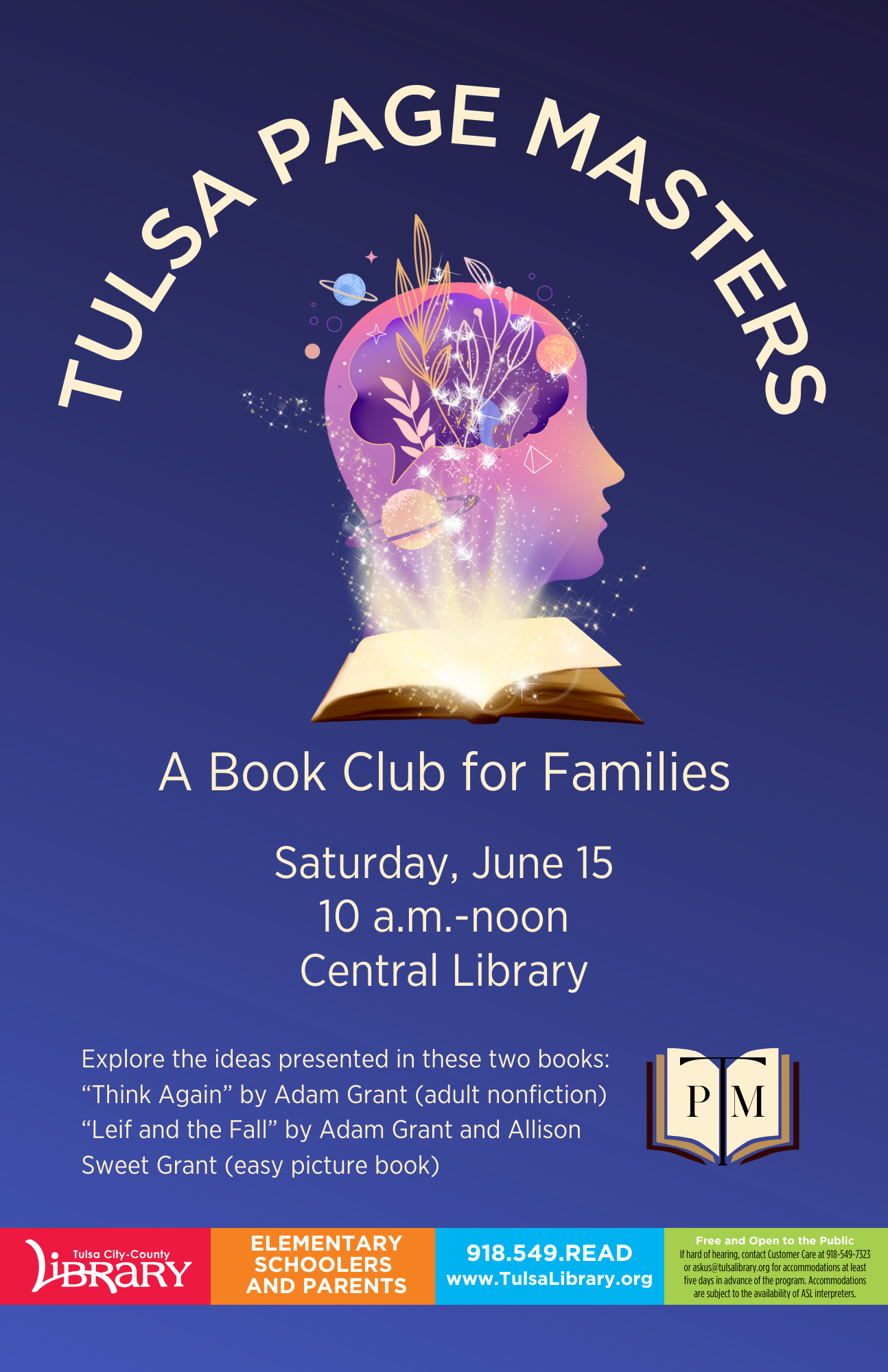 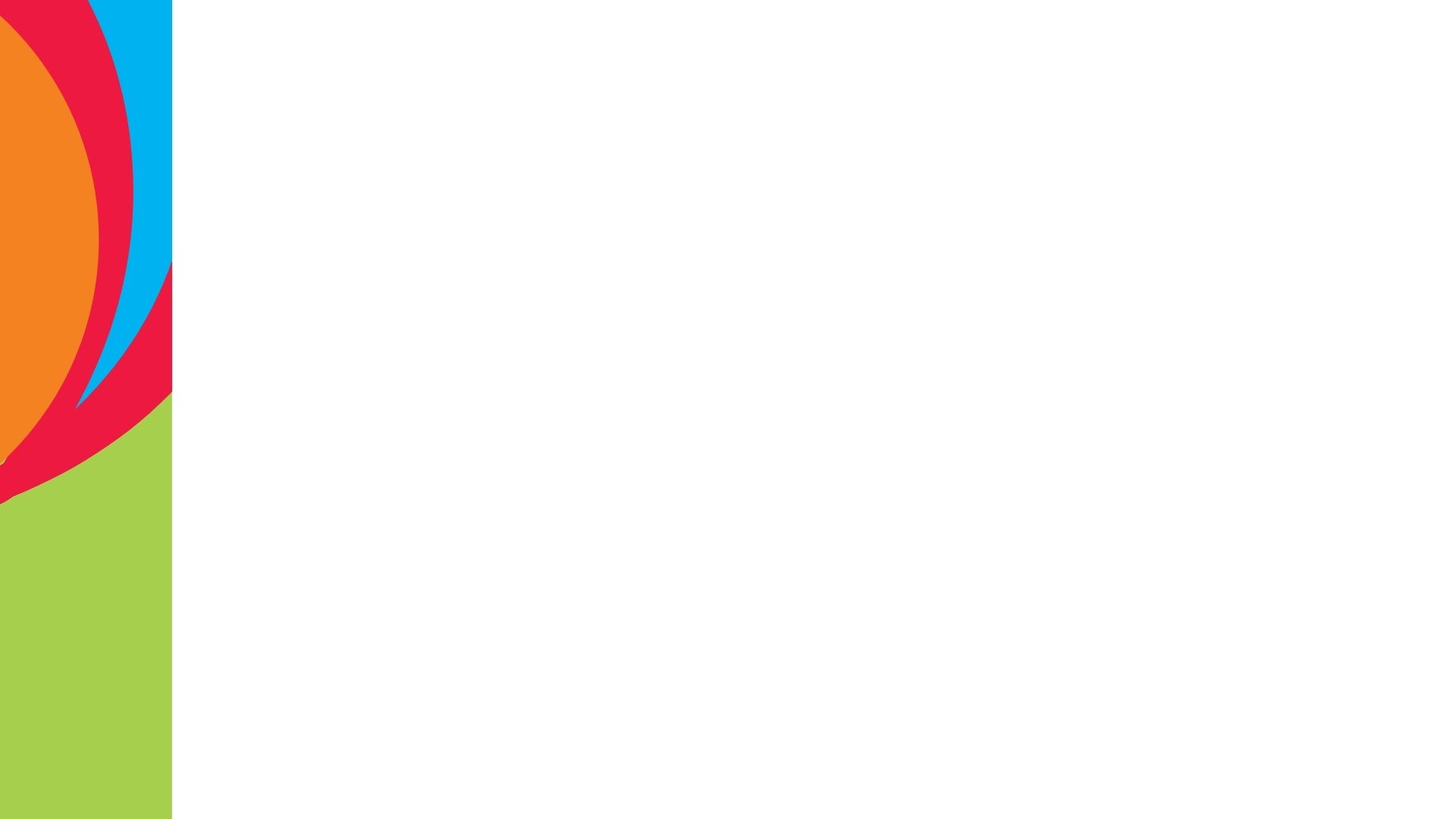 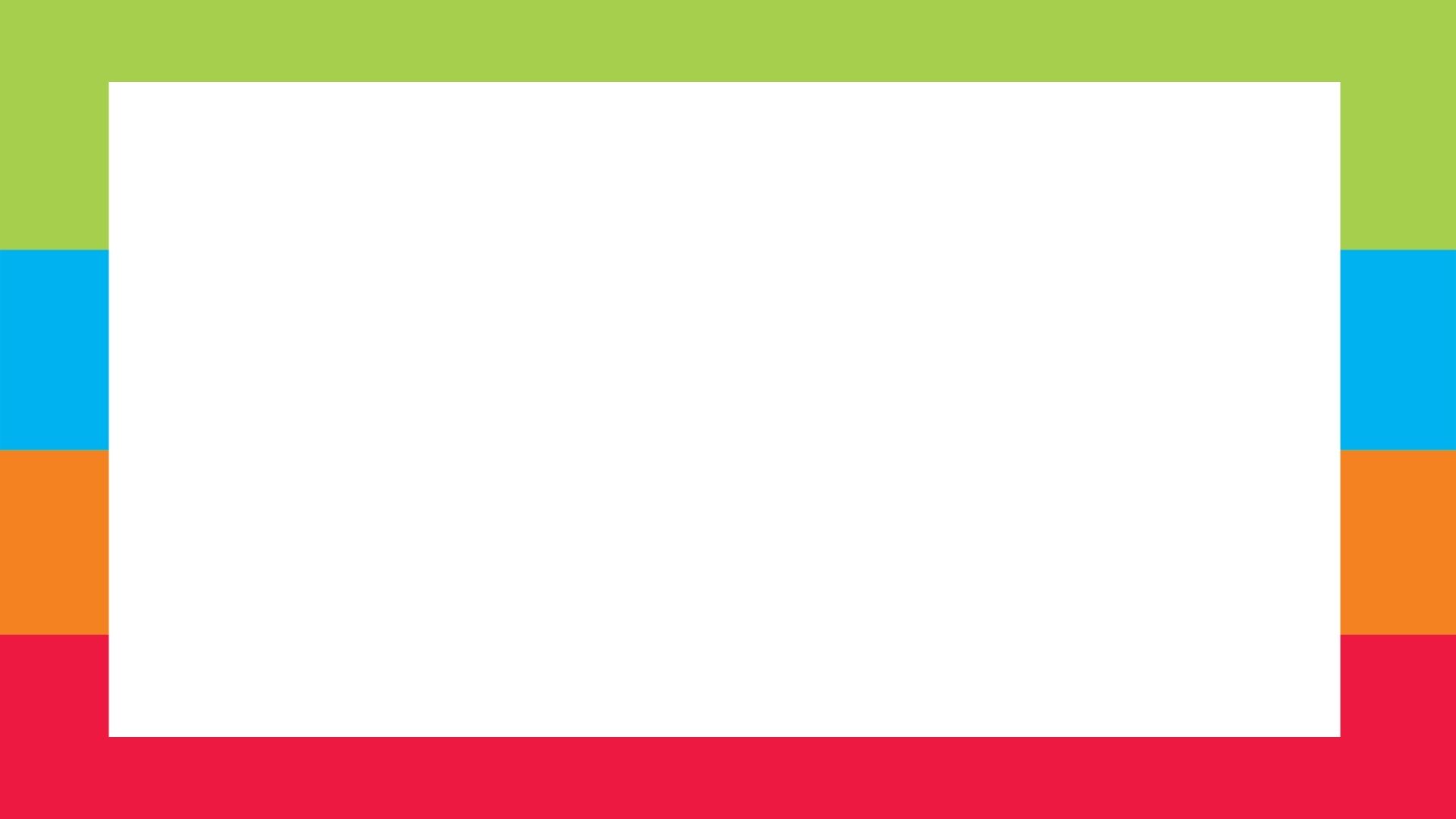 Survey
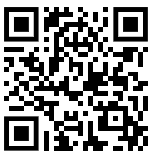